Cooperatives 101
Virtual Local Government Purchasing Forum
October 26, and 27, 2022

Michael Porter - Category Specialist, Technology
State of Tennessee Central Procurement Office
Learning Objectives
WHAT is a Cooperative?

 WHY Use a Coop?

 WHO can use a cooperative contract?

 HOW to find and use a Cooperative
What is a Coop?
WHAT Types of Coop’s are there?
More than 250 Coop’s in United States in basically five categories:
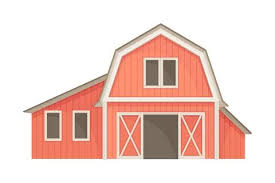 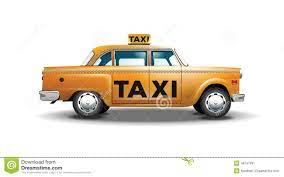 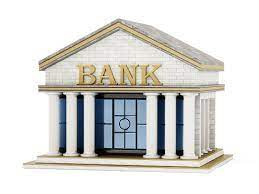 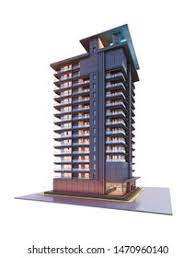 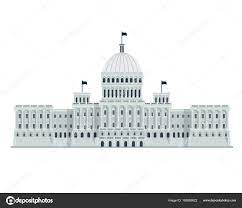 [Speaker Notes: Brief Overview of the different types of Coops across the  country

More than 250 Coop’s in United States in basically five categories:
         
          Consumer – Credit Unions 
          Producer – Ocean Spray, Agriculture
          Workers – Cab Companies
          Housing – Condo’s Subdivisions
          Purchasing – Private and Public  ** Which would be US, the State and Locals]
WHAT is Operating Model?
Public Non-Profits focused on States, Community Service –Local Governments, Schools.
Specialized/generalized focus
No-cost membership 
Sign-up and use processes differ
Each individual state/local governments add their own unique procurement requirements
Designated/Voluntary Lead State or local Lead Government entity (A few use in-house people)
Competitive Solicitations
[Speaker Notes: MMCAP Specializes in Health related products

NASPO has State while OMNIA has Local Governments

All of these are always Competitive]
Why Use a Coop?
WHY Use a Cooperative?
Shrink Solicitation Time
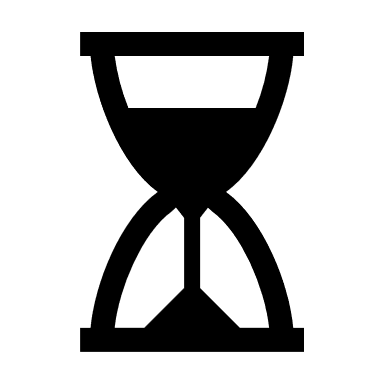 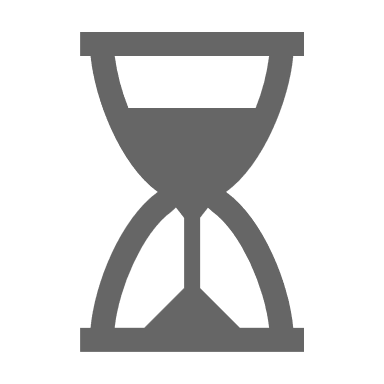 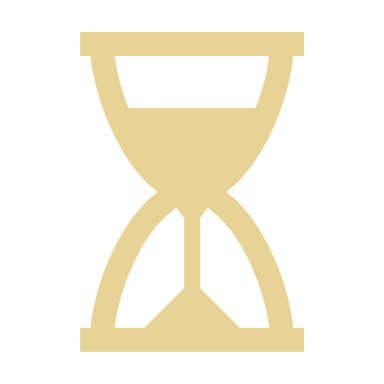 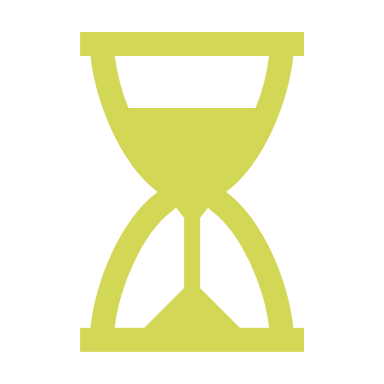 Grow Savings Sooner
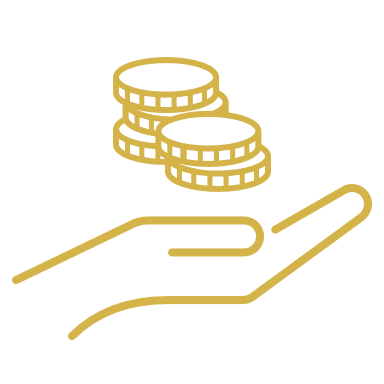 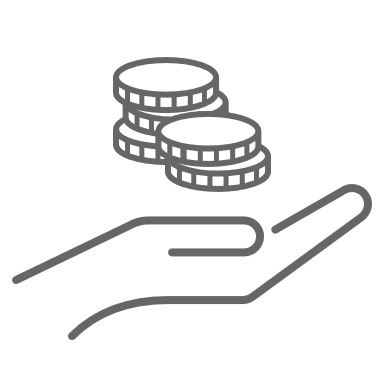 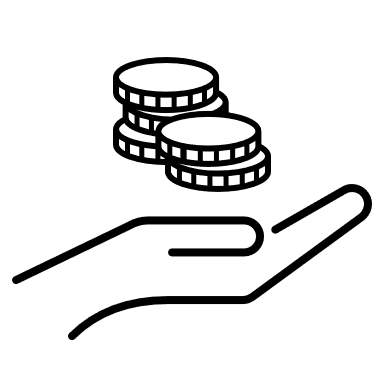 [Speaker Notes: When there isn’t a Statewide Contract to “Piggy-Back” on
COOP’s offer an opportunity to
           
           Save Time: solicitation cycle time
           Save money: combined purchasing power/time to use
           Provides flexibility to stay current]
WHY Use the Following COOP’s?
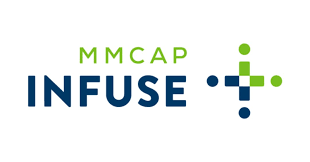 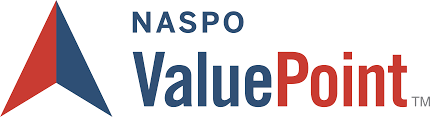 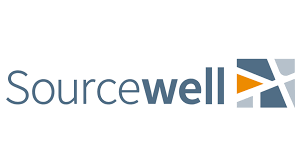 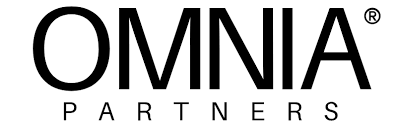 [Speaker Notes: Many Users Across The State Both Local and State Level, Use These Coops:

Various Agencies within the State of TN
Tennessee Board of Regions: Various Colleges
University of Tennessee Systems
Austin Peay, General Services Administration


NASPO/Valuepoint: breadth of offerings/ Many in Technology      

MMCAP infuse: Focused on Healthcare Services

Sourcewell: Ton of Choices - more than 60 Fleet and Fleet Related suppliers contracted

OMNIA: Protection from Hazardous Materials, which was more convenient for the State]
State and COOP Contracts
[Speaker Notes: This shows the ratio between Coop Contracts to Statewide Contracts

*Remember this image is just the actual contracts not spend.]
Who Uses Coops?
Who Can Use Cooperative Contracts?
Authorized Users may utilize statewide contracts by purchasing directly from the awarded Contractor(s) in accordance with their own procurement policies and procedures.
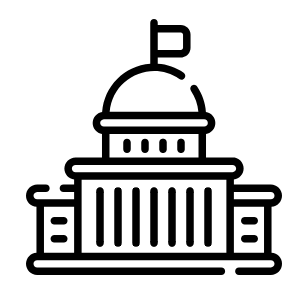 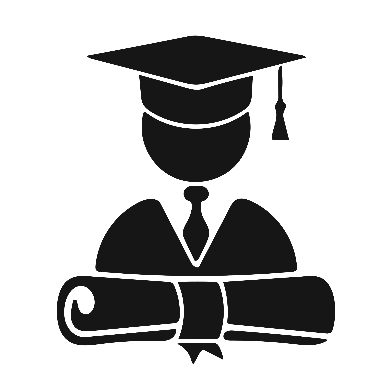 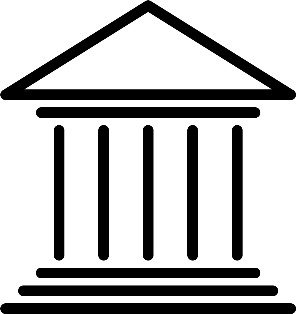 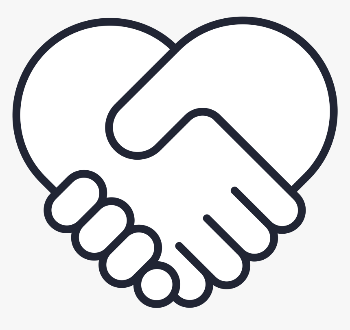 Qualifying Nonprofits
501(c)(3) organizations contracting with DIDD & MHSAS to serve citizens
Higher Education
Universities
Community Colleges
TCATs
TN Private Nonprofit Universities
State Government
Departments & Agencies
Courts
Legislature
Commissions & Boards
Local Governments
Counties
Municipalities
School Districts
Quasi-Governmental Organizations
TCA § 12-3-1205 & TCA § 12-3-512
How to Join
HOW Engaged is Tennessee?
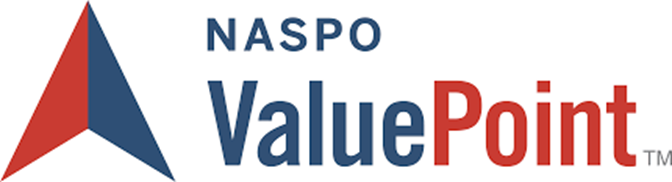 15 Contracts:  39 local PA’s

5 Contracts:  185 engagements

1 Contract:  32 registered State and Local entities                    

1 Contract:  82 users
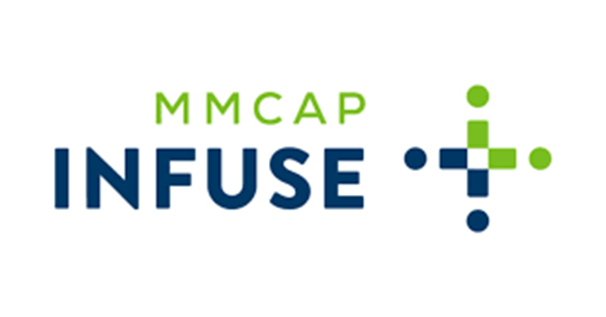 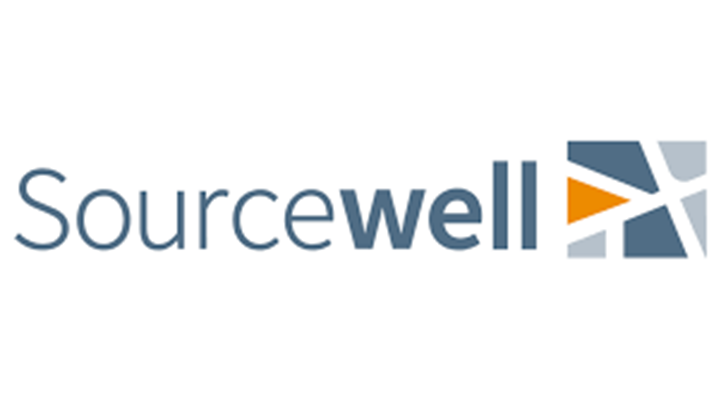 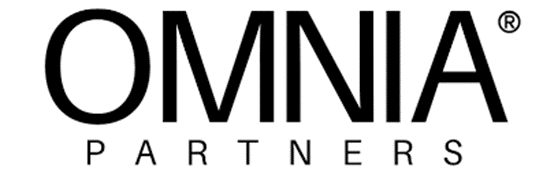 [Speaker Notes: State Gov, Local Gov, Higher Ed, Qualified Non-Profits
                                      22 COOP Contracts
NASPO/Valuepoint: 15 Contracts and 39 local PA’s
MMCAP infuse: 5 Contracts 185 engagements
Sourcewell: 1 Contract, 32 registered State and Local entities                    
OMNIA Partners: 1 Contract 82 users]
HOW to Join a COOP?
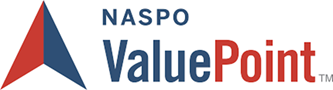 Each individual user must execute a PA  for each contract/supplier they use

Each individual user must register, sign membership agreement, with MMCAP for  an id, and set up an account with the supplier

Each individual user must register to receive an account number


Registration website-members agreement
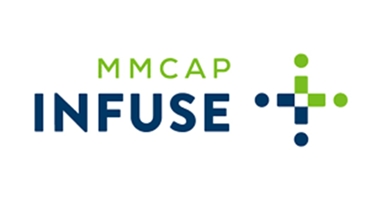 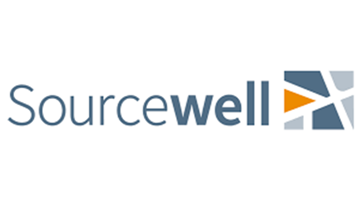 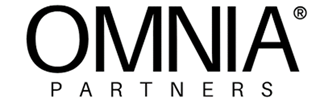 NASPO
NASPO Continued
NASPO Continued
Local Government, Higher Ed, Other Qualified Entities, and/or Single State Agency Use Only – No SWC
MMCAP Infuse
Sourcewell and OMNIA partners
*72620, 72604, 72825, 72606, 72757, 72827, 72824, 72801, 72879, 72896, 73047
[Speaker Notes: Please note: there may be some instances where there isn’t a SWC for the NASPO you want to use but an Agency may have one their utilizing that you can “Piggy-back” onto.]
How to Purchase
2 Days
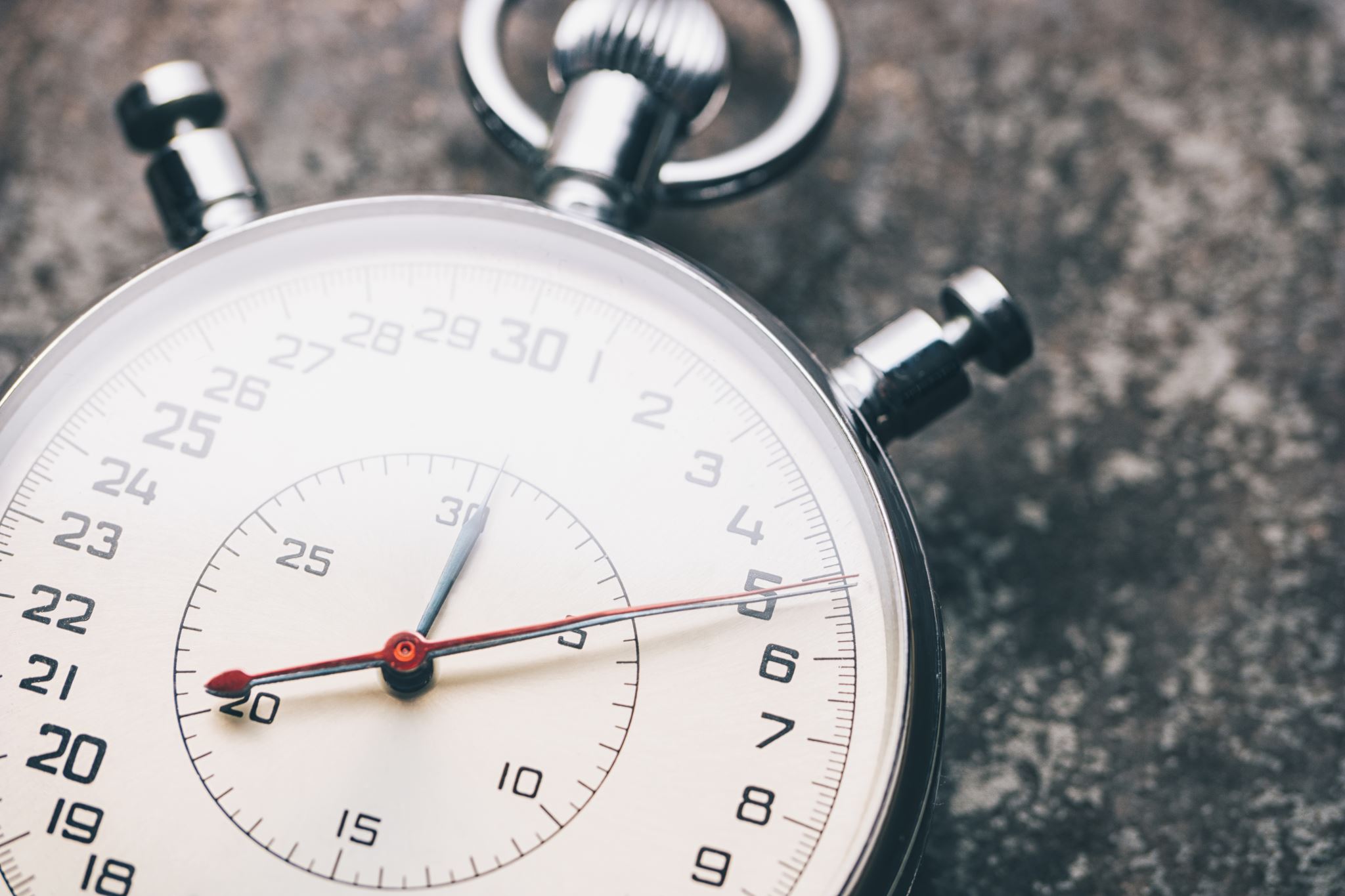 [Speaker Notes: So… How long does it take to Join?

Just a couple of days.  Depending on your internal processes you can join a Coop within days, which is a huge time saver!]
HOW to Purchase
3 Ways to Purchase
Direct Purchase
Authorized Dealer
Company and Dealer Owned
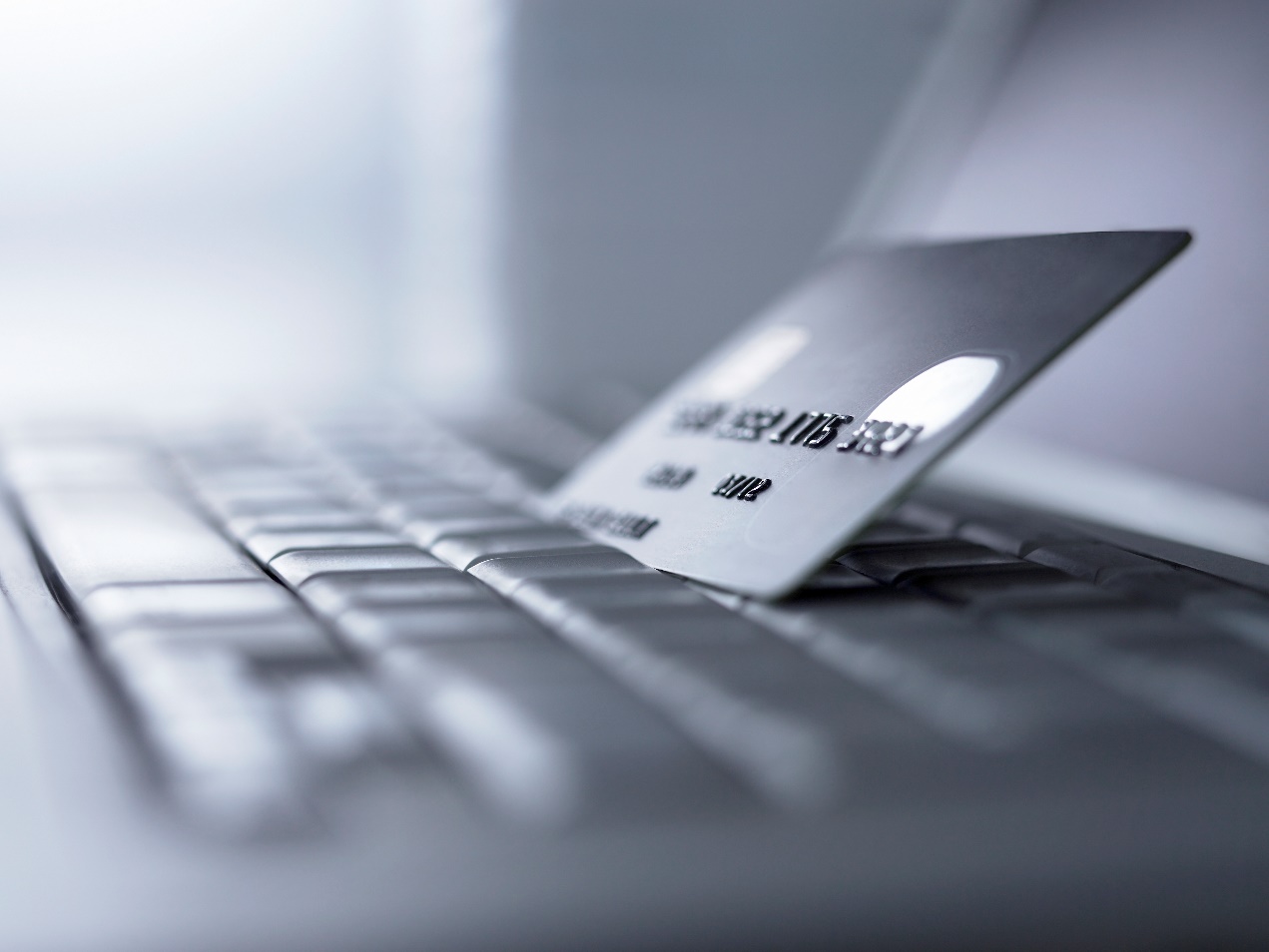 [Speaker Notes: Resellers, Dealers, and Company Owned

SWC directly with company or companies only
SWC204 Vehicle Parts Company Stores and Dealer

SWC with Authorized Dealer Network but not with their sub-contractors or the companies that are under them
SWC 424 Radios Direct and Dealer

SWC directly with Company and directly with their Dealer Network as well 
SWC 423 Radio Dealer Only


Not all of a Companies dealers will be contracted by the State.
Example1: Tire Company Stores under Master contract and only a select few Dealers are contracted
Example 2: Dealers are not contracted but honor the SWC
T’s & C’s and Pricing. Authorized Dealers listed on Usage Instructions]
How to Find Coops
COOP Contracts
NEW
COOP Contract Lists
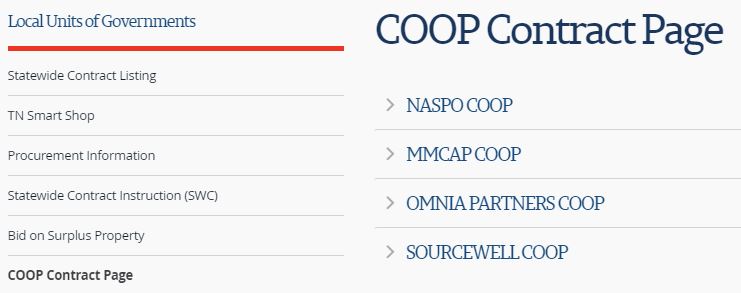 Each Dropdown has list of COOP’s Contracts that you click on
COOP Contracts – Select SWC
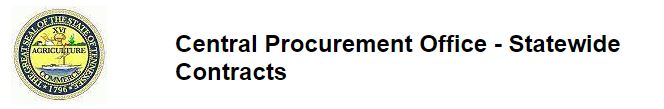 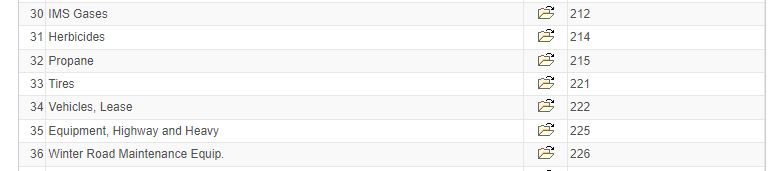 From COOP to SWC to Contracts
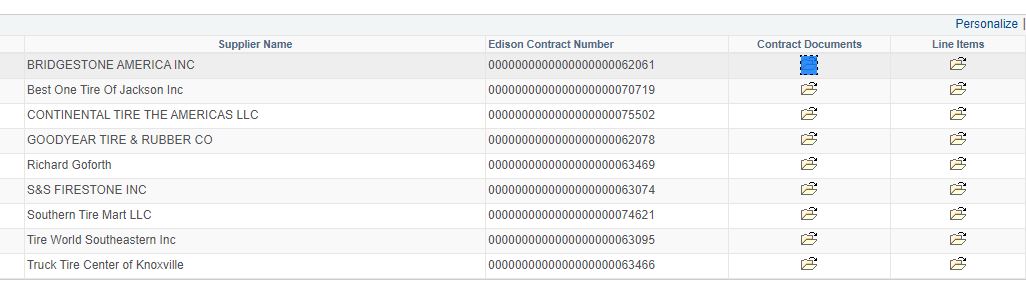 COOP Contract Info OR Usage Info
After finding the COOP you want go from COOP Contracts page go to Usage Instructions and click on the SWC
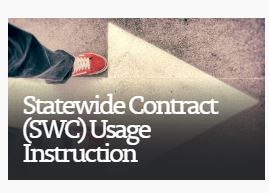 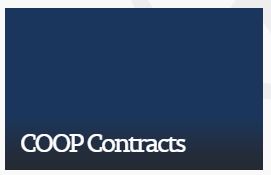 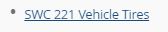 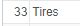 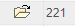 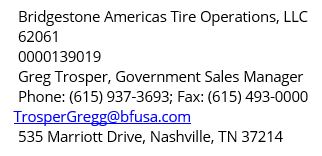 Recap
Recap
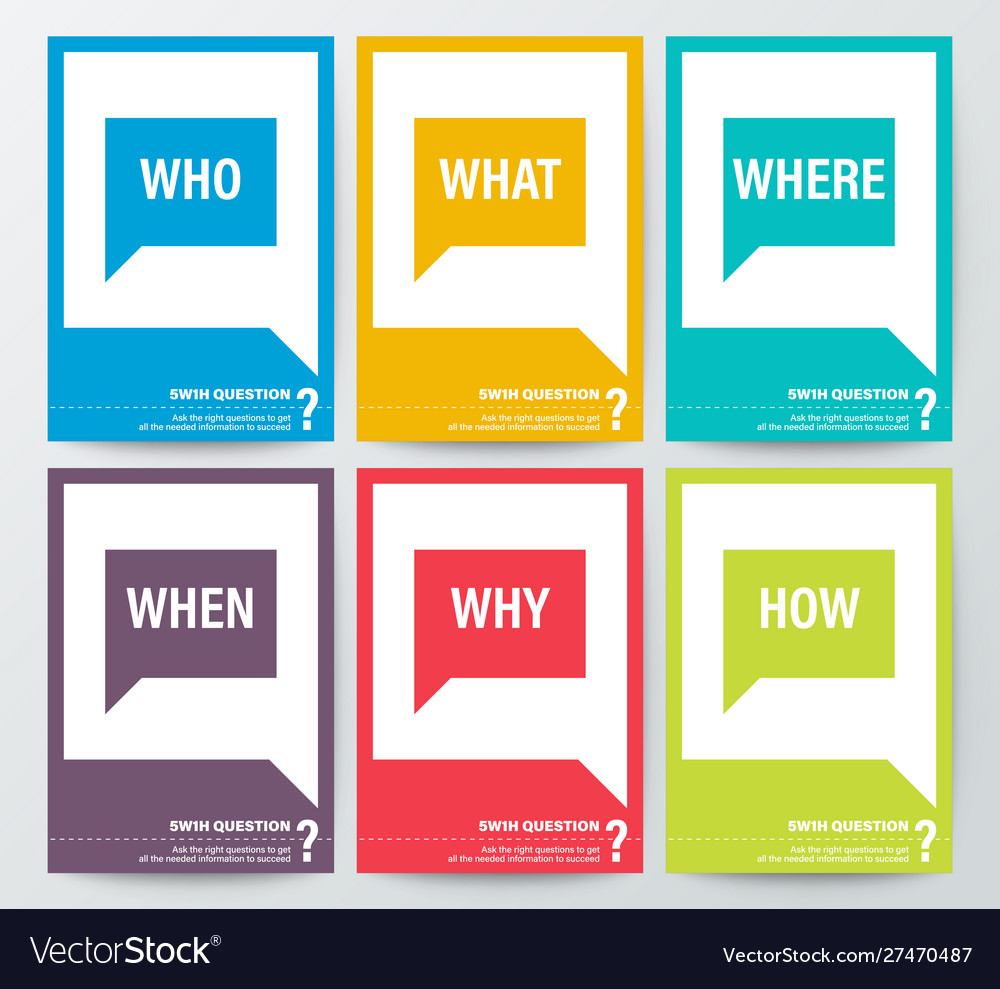 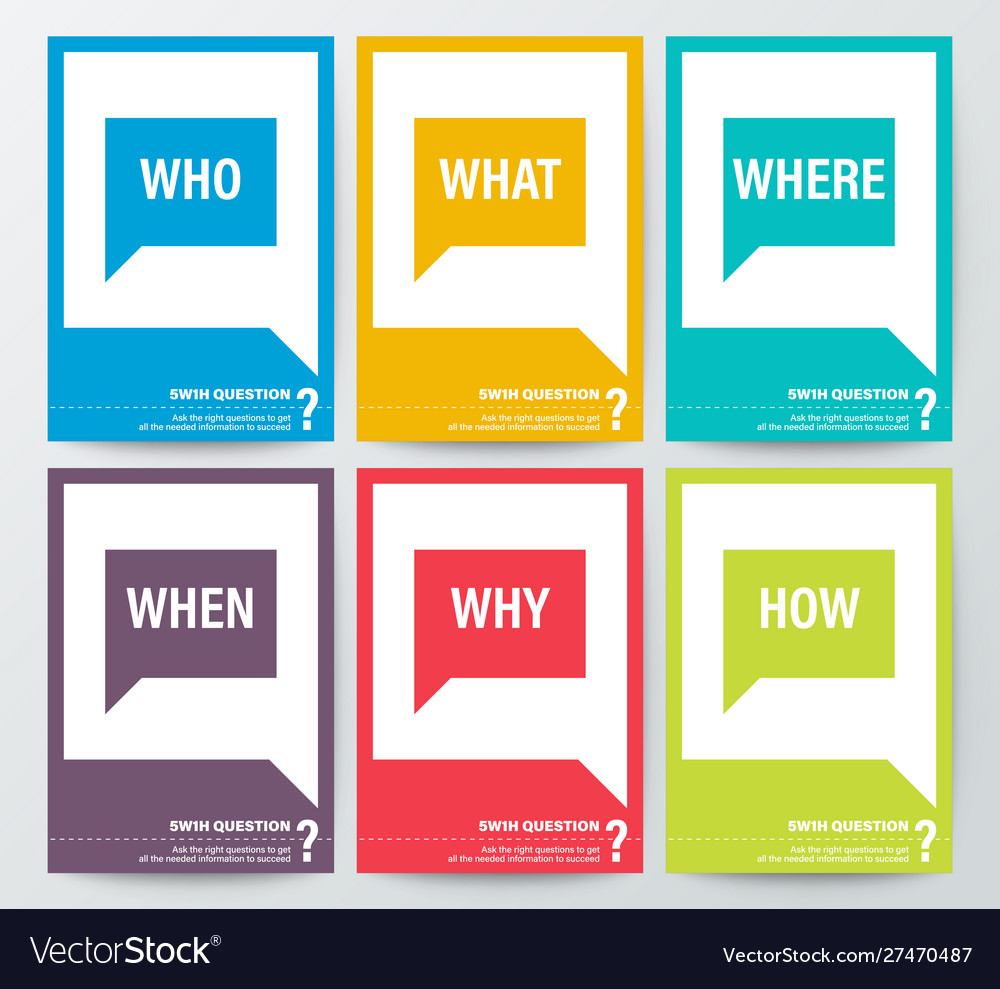 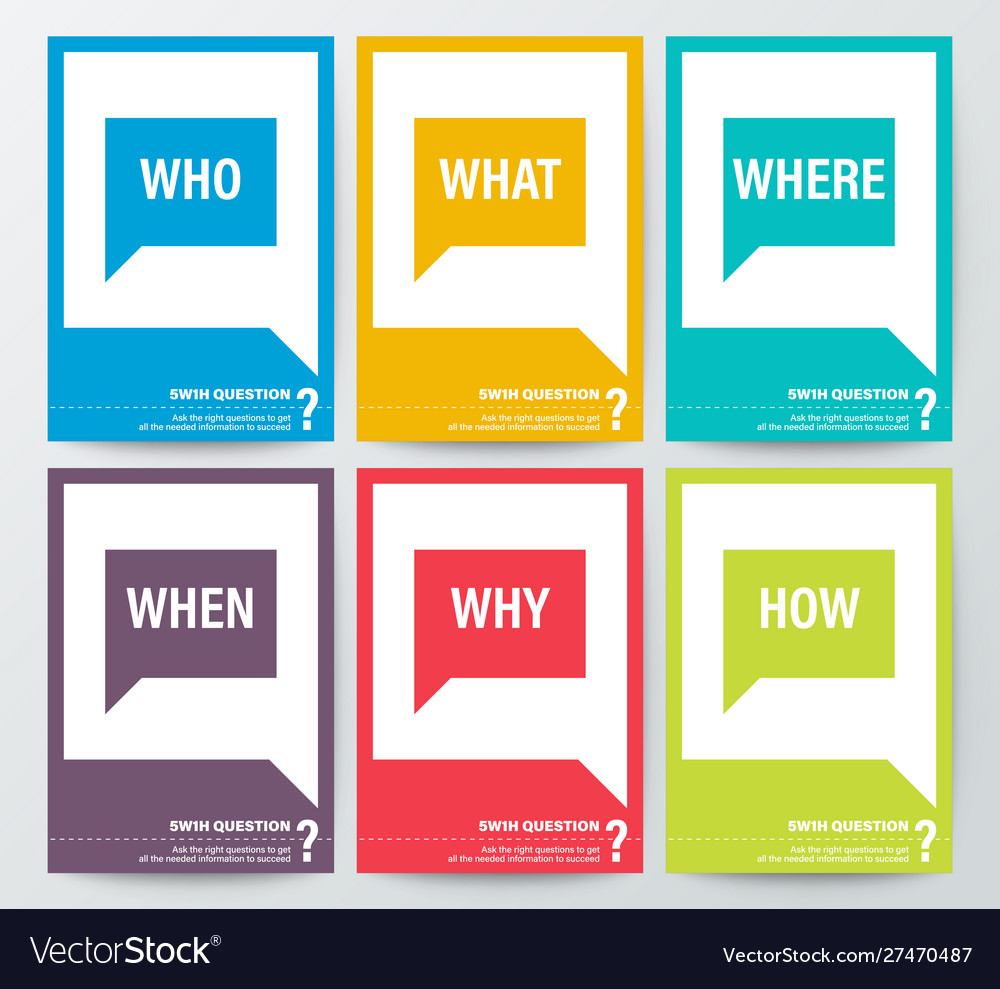 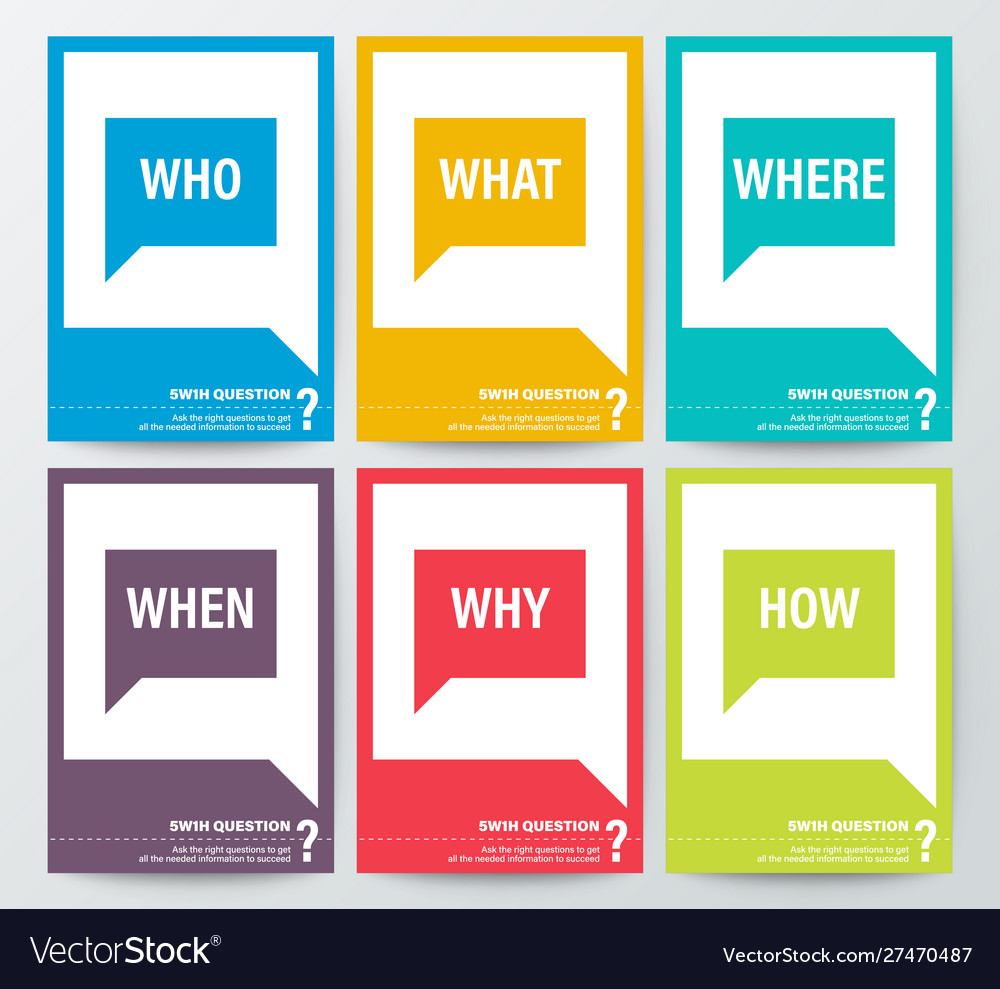 [Speaker Notes: The What:
              - COOP’s that focus on Public Sector with History of
                performance

      The Why:
               - The alternative when there isn’t a SWC- saving time, money and
                 provides flexibility
               - Established relationships

       The Who:
               - Local Gov’s – no prior authorization is required

       The How:
              - A tidbit: Dealers and Contracts
              - Several ways to find COOP Contracts—NEW Link]
Questions
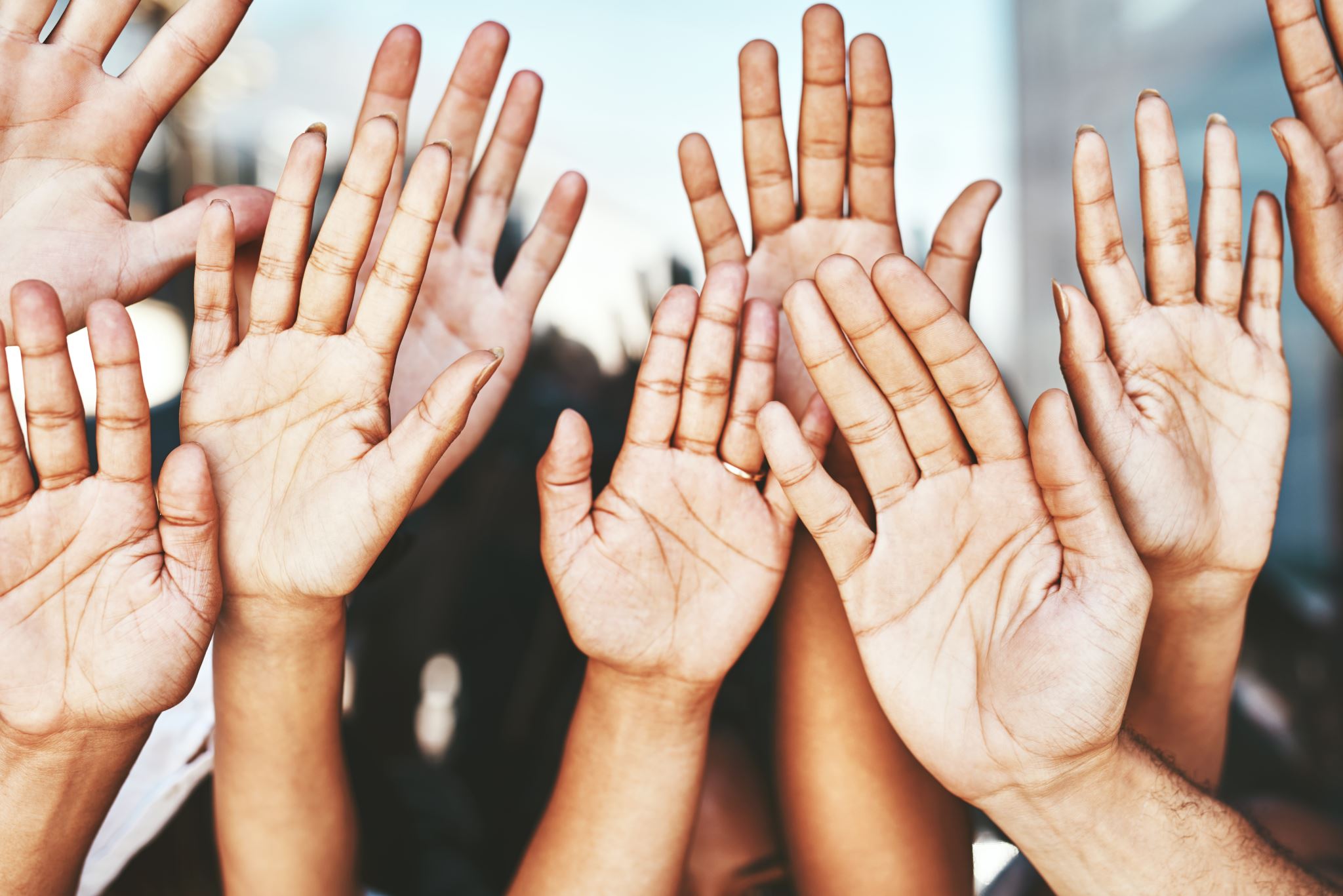